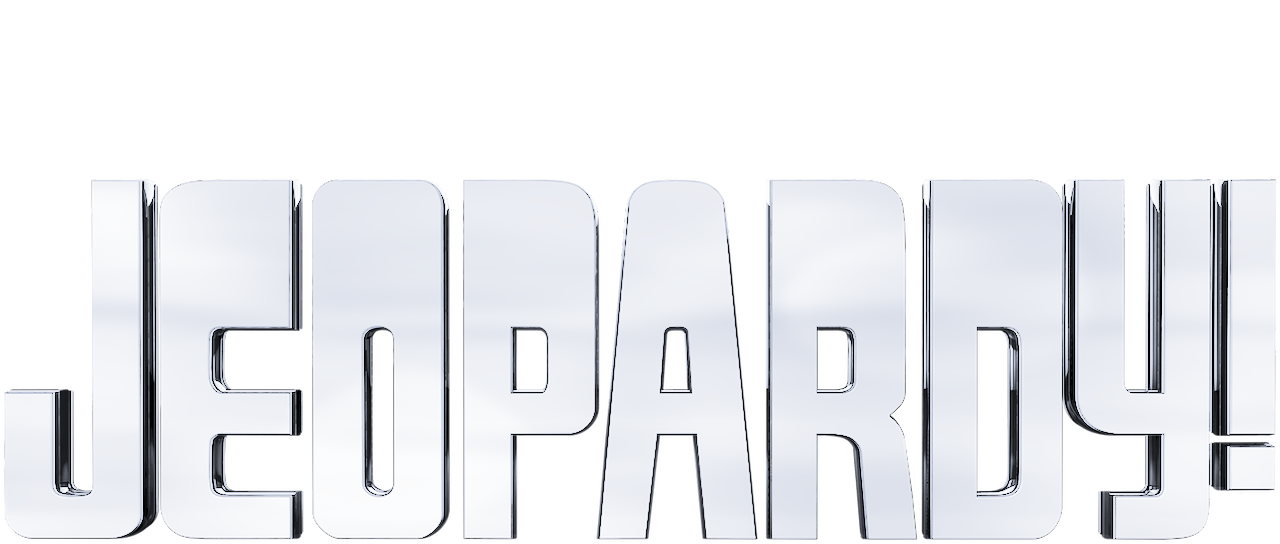 Women’s History Month
Women’s History Month 2024
Women in 
Rhode Island
Political Figures
Notable Firsts
Fun Facts
Entertainment
Sports
$200
$200
$200
$200
$200
$200
$400
$400
$400
$400
$400
$400
$600
$600
$600
$600
$600
$600
$800
$800
$800
$800
$800
$800
$1000
$1000
$1000
$1000
$1000
$1000
Women in Rhode Island · $200
This actress was the first African-American to win an Oscar, Emmy and Tony for acting—an achievement known as the "triple crown."
Women in Rhode Island · $200
Who is Viola Davis?
Women’s History Month 2024
Women in 
Rhode Island
Political Figures
Notable Firsts
Fun Facts
Entertainment
Sports
$200
$200
$200
$200
$200
$400
$400
$400
$400
$400
$400
$600
$600
$600
$600
$600
$600
$800
$800
$800
$800
$800
$800
$1000
$1000
$1000
$1000
$1000
$1000
Women in Rhode Island · $400
After winning the Miss Rhode Island USA competition, she went on to win Miss USA 2012, and then Miss Universe 2012.
Women in Rhode Island · $400
Who is Olivia Culpo?
Women’s History Month 2024
Women in 
Rhode Island
Political Figures
Notable Firsts
Fun Facts
Entertainment
Sports
$200
$200
$200
$200
$200
$400
$400
$400
$400
$400
$600
$600
$600
$600
$600
$600
$800
$800
$800
$800
$800
$800
$1000
$1000
$1000
$1000
$1000
$1000
Women in Rhode Island · $600
She became the first African American to sing at Carnegie Hall.
Women in Rhode Island · $600
Who is Sissieretta Jones?
Women’s History Month 2024
Women in 
Rhode Island
Political Figures
Notable Firsts
Fun Facts
Entertainment
Sports
$200
$200
$200
$200
$200
$400
$400
$400
$400
$400
$600
$600
$600
$600
$600
$800
$800
$800
$800
$800
$800
$1000
$1000
$1000
$1000
$1000
$1000
Women in Rhode Island · $800
A member of the Democratic Party, she served as the 75th governor of Rhode Island from 2015 to 2021, and was the first woman to serve in the role.
Women in Rhode Island · $800
Who is Gina Raimondo?
Women’s History Month 2024
Women in 
Rhode Island
Political Figures
Notable Firsts
Fun Facts
Entertainment
Sports
$200
$200
$200
$200
$200
$400
$400
$400
$400
$400
$600
$600
$600
$600
$600
$800
$800
$800
$800
$800
$1000
$1000
$1000
$1000
$1000
$1000
Women in Rhode Island · $1000
She helped facilitate Boston’s Underground Railroad operation, raised funds for the Fifty-Fourth Massachusetts Regiment of Black soldiers amid the Civil War, and founded the Home for Aged Colored Women in Providence.
Women in Rhode Island · $1000
Who is Christiana Carteaux Bannister?
Women’s History Month 2024
Women in 
Rhode Island
Political Figures
Notable Firsts
Fun Facts
Entertainment
Sports
$200
$200
$200
$200
$200
$400
$400
$400
$400
$400
$600
$600
$600
$600
$600
$800
$800
$800
$800
$800
$1000
$1000
$1000
$1000
$1000
Political Figures · $200
She became the first woman to become Vice President of the United States.
Political Figures · $200
Who is Kamala Harris?
Women’s History Month 2024
Women in 
Rhode Island
Political Figures
Notable Firsts
Fun Facts
Entertainment
Sports
$200
$200
$200
$200
$400
$400
$400
$400
$400
$600
$600
$600
$600
$600
$800
$800
$800
$800
$800
$1000
$1000
$1000
$1000
$1000
Political Figures · $400
She became the youngest woman ever to serve in the United States Congress, taking office at age 29.
Political Figures · $400
Who is Alexandria Ocasio-Cortez?
Women’s History Month 2024
Women in 
Rhode Island
Political Figures
Notable Firsts
Fun Facts
Entertainment
Sports
$200
$200
$200
$200
$400
$400
$400
$400
$600
$600
$600
$600
$600
$800
$800
$800
$800
$800
$1000
$1000
$1000
$1000
$1000
Political Figures · $600
The Bay Area congresswoman became the highest ranking elected female leader in the U.S. when she was elected Speaker of the House of Representatives in 2007.
Political Figures · $600
Who is Nancy Pelosi?
Women’s History Month 2024
Women in 
Rhode Island
Political Figures
Notable Firsts
Fun Facts
Entertainment
Sports
$200
$200
$200
$200
$400
$400
$400
$400
$600
$600
$600
$600
$800
$800
$800
$800
$800
$1000
$1000
$1000
$1000
$1000
Political Figures · $800
She was the first woman on the U.S. Supreme Court.
Political Figures · $800
Who is Sandra Day O’Connor?
Women’s History Month 2024
Women in 
Rhode Island
Political Figures
Notable Firsts
Fun Facts
Entertainment
Sports
$200
$200
$200
$200
$400
$400
$400
$400
$600
$600
$600
$600
$800
$800
$800
$800
$1000
$1000
$1000
$1000
$1000
Political Figures · $1000
She was the first woman to run for president.
Political Figures · $1000
Who is Victoria Woodhull?
Women’s History Month 2024
Women in 
Rhode Island
Political Figures
Notable Firsts
Fun Facts
Entertainment
Sports
$200
$200
$200
$200
$400
$400
$400
$400
$600
$600
$600
$600
$800
$800
$800
$800
$1000
$1000
$1000
$1000
Notable Firsts · $200
She was the first woman to fly solo across the Atlantic Ocean.
Notable Firsts · $200
Who is Amelia Earhart?
Women’s History Month 2024
Women in 
Rhode Island
Political Figures
Notable Firsts
Fun Facts
Entertainment
Sports
$200
$200
$200
$400
$400
$400
$400
$600
$600
$600
$600
$800
$800
$800
$800
$1000
$1000
$1000
$1000
Notable Firsts · $400
At the age of 17, she became the youngest person to win the Nobel Peace Prize.
Notable Firsts · $400
Who is Malala Yousafzai?
Women’s History Month 2024
Women in 
Rhode Island
Political Figures
Notable Firsts
Fun Facts
Entertainment
Sports
$200
$200
$200
$400
$400
$400
$600
$600
$600
$600
$800
$800
$800
$800
$1000
$1000
$1000
$1000
Notable Firsts · $600
In 2019, she was named the world’s youngest “self-made” billionaire at age 21.
Notable Firsts · $600
Who is Kylie Jenner?
Women’s History Month 2024
Women in 
Rhode Island
Political Figures
Notable Firsts
Fun Facts
Entertainment
Sports
$200
$200
$200
$400
$400
$400
$600
$600
$600
$800
$800
$800
$800
$1000
$1000
$1000
$1000
Notable Firsts · $800
In 1961, she became the first female to lead a Fortune 500 company, The Washington Post Company. She was especially known for supporting the Post's investigation into the Watergate scandal.
Notable Firsts · $800
Who is Katharine Graham?
Women’s History Month 2024
Women in 
Rhode Island
Political Figures
Notable Firsts
Fun Facts
Entertainment
Sports
$200
$200
$200
$400
$400
$400
$600
$600
$600
$800
$800
$800
$1000
$1000
$1000
$1000
Notable Firsts · $1000
In 1983, she became the first American woman to fly into space.
Notable Firsts · $1000
Who is Sally Ride?
Women’s History Month 2024
Women in 
Rhode Island
Political Figures
Notable Firsts
Fun Facts
Entertainment
Sports
$200
$200
$200
$400
$400
$400
$600
$600
$600
$800
$800
$800
$1000
$1000
$1000
Fun Facts · $200
In 2020, ____ of women voted, compared to 59.5% of men.

58%     b. 60%     c. 63%     d. 66%
Fun Facts · $200
What is 63%?
Women’s History Month 2024
Women in 
Rhode Island
Political Figures
Notable Firsts
Fun Facts
Entertainment
Sports
$200
$200
$400
$400
$400
$600
$600
$600
$800
$800
$800
$1000
$1000
$1000
Fun Facts · $400
This state was the first state to grant women the right to vote prior to the 19th Amendment.
Fun Facts · $400
What is Wyoming?
Women’s History Month 2024
Women in 
Rhode Island
Political Figures
Notable Firsts
Fun Facts
Entertainment
Sports
$200
$200
$400
$400
$600
$600
$600
$800
$800
$800
$1000
$1000
$1000
Fun Facts · $600
This is the theme for this years Women’s History Month.
Fun Facts · $600
What is Women Who Advocate for Equity, Diversity and Inclusion?
Women’s History Month 2024
Women in 
Rhode Island
Political Figures
Notable Firsts
Fun Facts
Entertainment
Sports
$200
$200
$400
$400
$600
$600
$800
$800
$800
$1000
$1000
$1000
Fun Facts · $800
The first Women's Day celebration in the United States was in _____.
Fun Facts · $800
What is 1909?
Women’s History Month 2024
Women in 
Rhode Island
Political Figures
Notable Firsts
Fun Facts
Entertainment
Sports
$200
$200
$400
$400
$600
$600
$800
$800
$1000
$1000
$1000
Fun Facts · $1000
This state has the highest share of women-owned businesses at 24.7%.
Fun Facts · $1000
What is Alaska?
Women’s History Month 2024
Women in 
Rhode Island
Political Figures
Notable Firsts
Fun Facts
Entertainment
Sports
$200
$200
$400
$400
$600
$600
$800
$800
$1000
$1000
Entertainment · $200
Known as the “Queen of All Media,” she was the first woman to own and produce her own talk show.
Entertainment · $200
Who is Oprah Winfrey?
Women’s History Month 2024
Women in 
Rhode Island
Political Figures
Notable Firsts
Fun Facts
Entertainment
Sports
$200
$400
$400
$600
$600
$800
$800
$1000
$1000
Entertainment · $400
With a total of 32 awards and 88 nominations from the Grammy Awards for her music, she is the most-awarded and most nominated artist in Grammy history.
Entertainment · $400
Who is Beyoncé?
Women’s History Month 2024
Women in 
Rhode Island
Political Figures
Notable Firsts
Fun Facts
Entertainment
Sports
$200
$400
$600
$600
$800
$800
$1000
$1000
Entertainment · $600
She won 18 Grammys, had 112 singles on the Billboard charts, and sold over 75 million records worldwide. She was the first female performer inducted into the Rock and Roll Hall of Fame and remains the most charted female artist in history.
Entertainment · $600
Who is Aretha Franklin?
Women’s History Month 2024
Women in 
Rhode Island
Political Figures
Notable Firsts
Fun Facts
Entertainment
Sports
$200
$400
$600
$800
$800
$1000
$1000
Entertainment · $800
She was the first female director to win an Oscar for the movie The Hurt Locker.
Entertainment · $800
Who is Kathryn Bigelow?
Women’s History Month 2024
Women in 
Rhode Island
Political Figures
Notable Firsts
Fun Facts
Entertainment
Sports
$200
$400
$600
$800
$1000
$1000
Entertainment · $1000
She was the first female actress to win an Oscar in 1928.
Entertainment · $1000
Who is Janet Gaynor?
Women’s History Month 2024
Women in 
Rhode Island
Political Figures
Notable Firsts
Fun Facts
Entertainment
Sports
$200
$400
$600
$800
$1000
Sports · $200
She won more Grand Slam singles titles (23) than any other woman or man during the open era in tennis.
Sports · $200
Who is Serena Williams?
Women’s History Month 2024
Women in 
Rhode Island
Political Figures
Notable Firsts
Fun Facts
Entertainment
Sports
$400
$600
$800
$1000
Sports · $400
She became the first woman fighter signed to the UFC on November 2012. She is also known for being an actress in Furious 7, The Expendables 3, and Entourage.
Sports · $400
Who is Ronda Rousey?
Women’s History Month 2024
Women in 
Rhode Island
Political Figures
Notable Firsts
Fun Facts
Entertainment
Sports
$600
$800
$1000
Daily
Double
Sports · $600
With 30 medals, she is the most decorated gymnast in World Championships history.
Sports · $600
Who is Simone Biles?
Women’s History Month 2024
Women in 
Rhode Island
Political Figures
Notable Firsts
Fun Facts
Entertainment
Sports
$800
$1000
Sports · $800
She became the first woman to lead the Daytona 500 in 2013.
Sports · $800
Who is Danica Patrick?
Women’s History Month 2024
Women in 
Rhode Island
Political Figures
Notable Firsts
Fun Facts
Entertainment
Sports
$1000
Sports · $1000
She was the first girl in Little League World Series history to pitch a shutout in Little League postseason history.
Sports · $1000
Who is Mo'ne Davis?
Winner!